Как нарисовать сани Деда Мороза
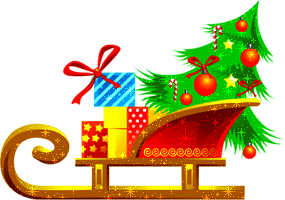 Баранник Ирина алексеевна 
Учитель начальных классов
МБОУ СОШ №12
Г. Белая Калитва п. Коксовый 
Ростовской области
Загадки про санки в стихах.)Все лето стояли,Зимы ожидали,Дождались поры –Помчались с горы.(Санки)
Ни машина, ни лошадка,Деревянная площадка,А под нею две полоски,Из металла или доски.Только по снегу скользят.По асфальту не хотят.С горки вниз стремятся самиУдивительные…
сани
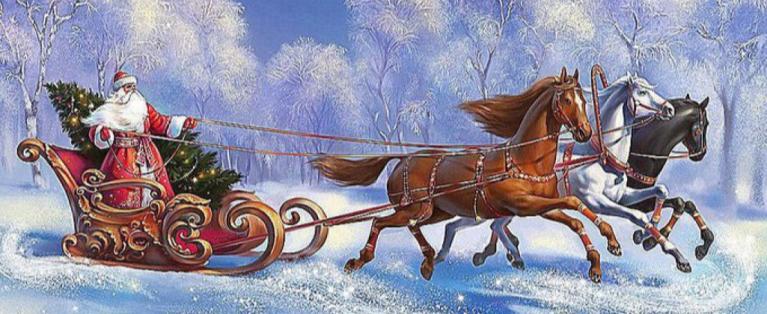 Начнем с основ саней. Нарисуйте длинный прямоугольник, потом второй сверху на определенном расстоянии приблизительно по середине, только тоньше и меньше. Потом впереди что-то похожее на букву С и перегородки между частями.
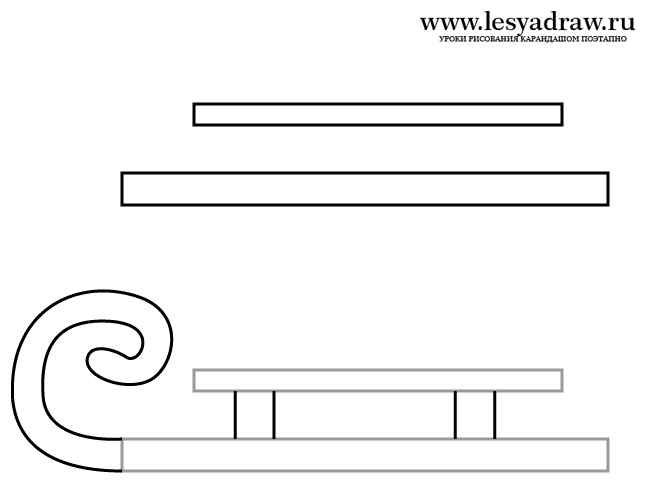 Теперь спинку саней.
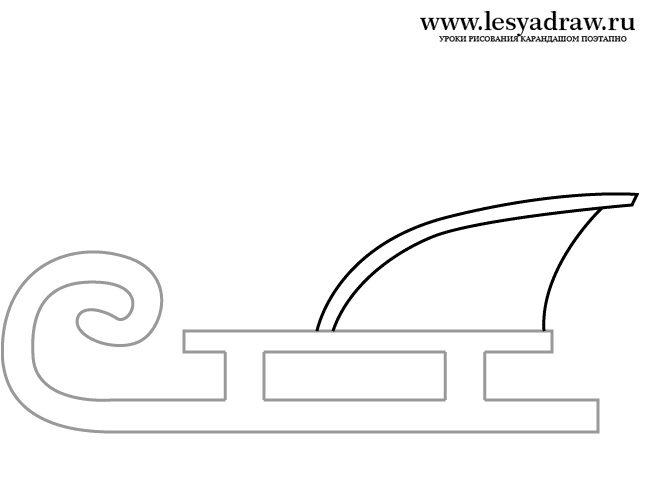 Немного детализируем и приукрасим, но можно этого не делать, если сложно.
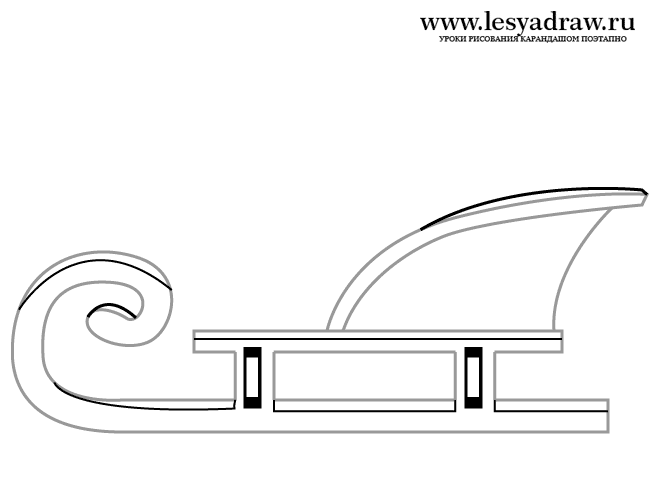 Нарисуйте наклоненную елку и подарок.
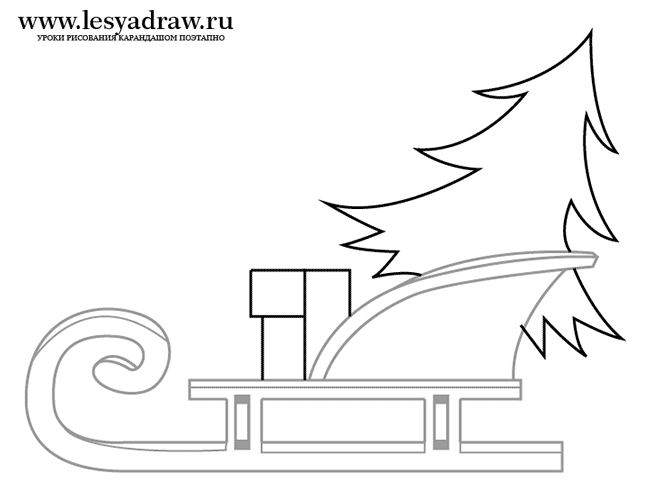 Затем еще подарки и новогодние игрушки на елке.
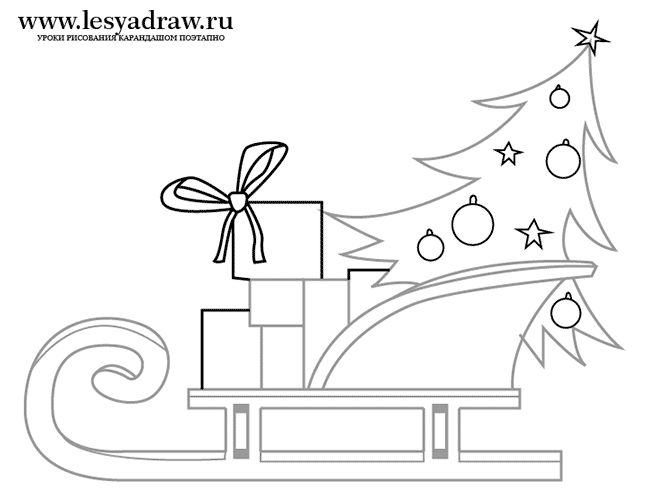 Сани Деда Мороза готовы, осталось только раскрасить в цвета.
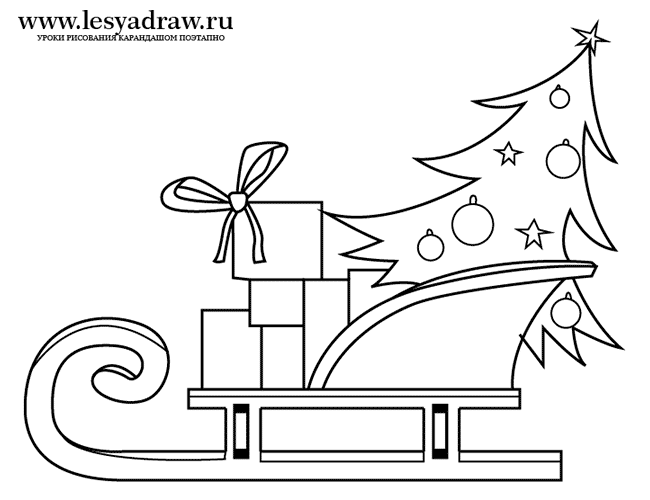 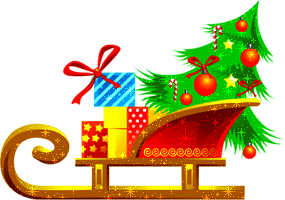 Источник шаблона: 

Ранько Елена Алексеевна 
учитель начальных классов  
МАОУ лицей №21
  г. Иваново

Сайт: http://elenaranko.ucoz.ru/
Благодарность автору шаблона
Интернет – ресурсы
http://cdn.garcya.us/wp-content/uploads/2010/12/Christmas_Wallpaper-62.jpg 
новогодние обои (основа для создания фона)

http://pic4you.ru/allimage/y2011/10-15/12216/1292760.png 
рамка из снежинок
http://www.images.lesyadraw.ru/2013/12/kak_narisovat_sani_deda_moroza.gif
http://www.images.lesyadraw.ru/2013/12/kak_narisovat_sani_deda_moroza1.png
http://u7.s.progorod11.ru/userfiles/picitem/img-20141205162327-117.jpg
/